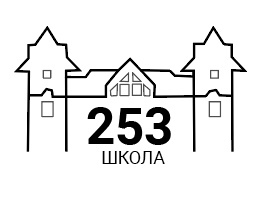 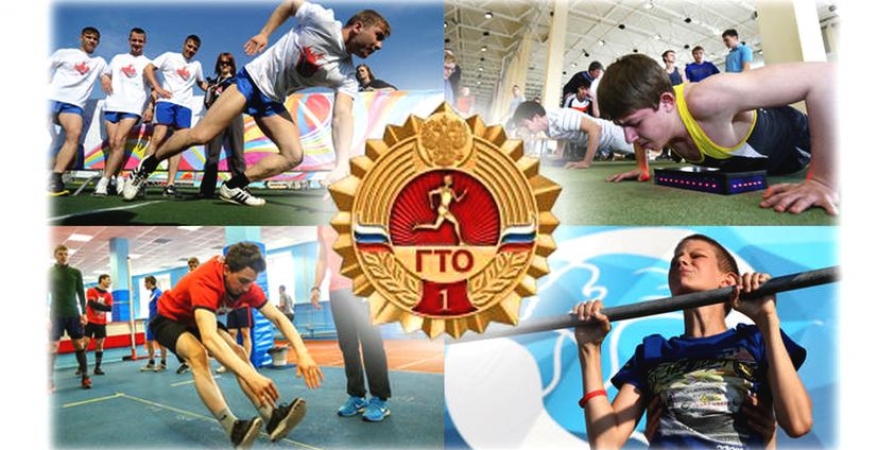 Мы готовы к ГТО
Руководитель программы
 Попова Анна Викторовна
Что мы делаем?
Занимаемся различными видами физической нагрузки

Узнаем все о ВФСК « Готов к труду и обороне»

Улучшаем свое здоровье и физическую форму

Готовимся к сдаче нормативов ГТО
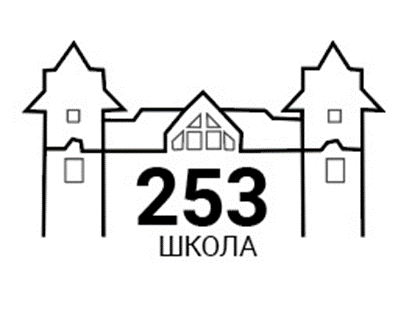 Какие дополнительные возможности?
Возможность получить дополнительную физическую нагрузку 


Получить знак отличия ГТО
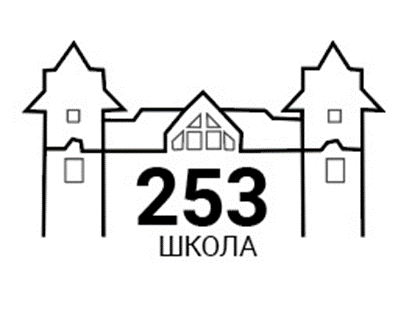 Как это происходит?
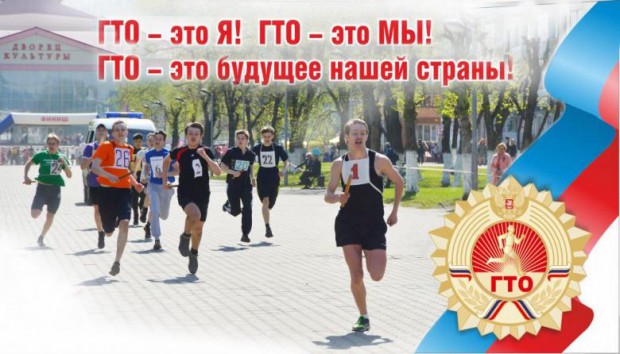 Наши контакты:
Руководитель: Попова Анна Викторовна



E- mail: popovaanna76@mail.ru